INTERPERSONAL  COMMUNICATION
MINGGU 2
Konsep Dasar Komunikasi  Antar Pribadi
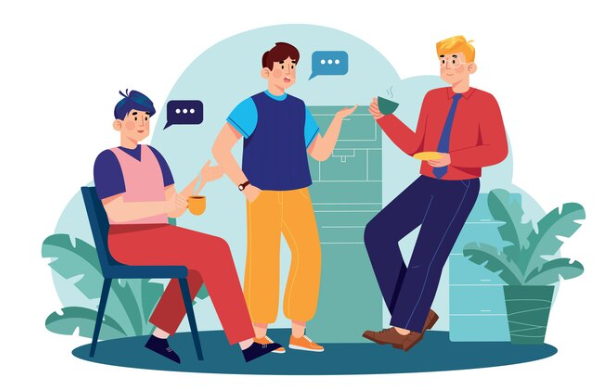 Konsep Dasar Komunikasi Interpersonal
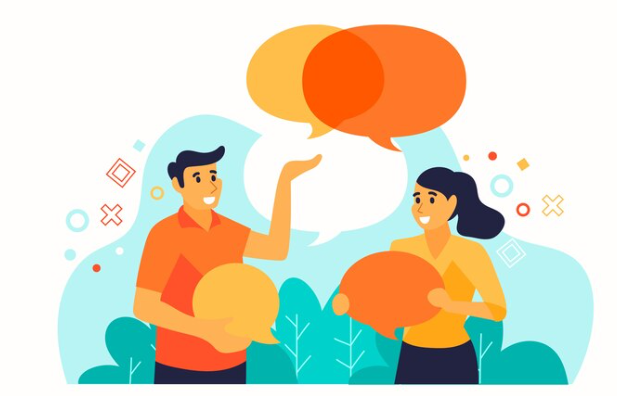 Konsep Dasar Komunikasi Interpersonal
Manusia adalah makhluk SOSIAL
(tidak dapat hidup sendiri, membutuhkan orang lain)
Interaksi
(berbicara, tukar gagasan, berbagi pengalaman)
Bergaul dengan sesama
(afeksi =kasih sayang, kepuasan, kontrol=pengawasan)
Pentingnya Hubungan Interpersonal
SCHUTZ (1966) Mengembangkan teori mengenai kebutuhan interpersonal  Ia menegaskan bahwa hubungan interpersonal yang berkelanjutan  tergantung dari seberapa baik 3 kebutuhan dasar dapat dipenuhi
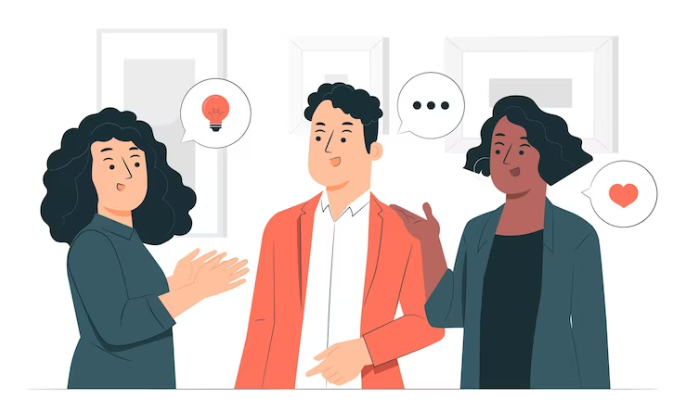 3 Kebutuhan Dasar Manusia Menurut  Schutz
1. Afeksi
Keinginan untuk memberi dan mendapatkan kasih  sayang
2.Inklusif
Keinginan untuk  menjadi bagian dari kelompok social  tertentu
3.Kontrol
Kebutuhan untuk mempengaruhi orang atau peristiwa  dalam kehidupan
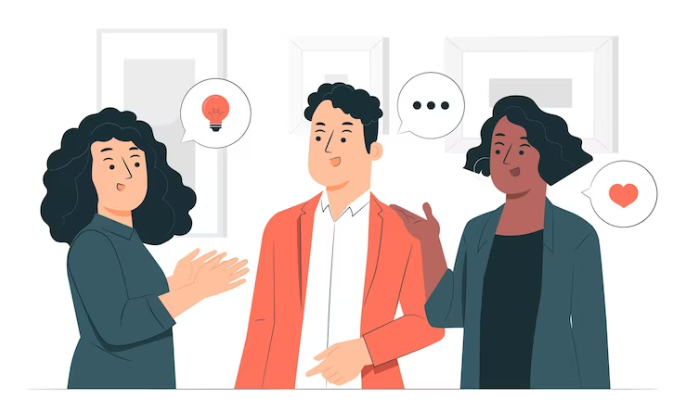 PENGERTIAN KOMUNIKASI  INTERPERSONAL
Trenholm dan Jensen (1995:26)
mendefinisikan komunikasi interpersonal sebagai  komunikasi antara dua orang yang berlangsung  secara tatap muka (diadik)maupun melalui media .  Sifat komunikasi ini adalah :
a. Spontan dan informal
b.Saling menerima feedback secara maksimal  c.partisipan berperan fleksibel
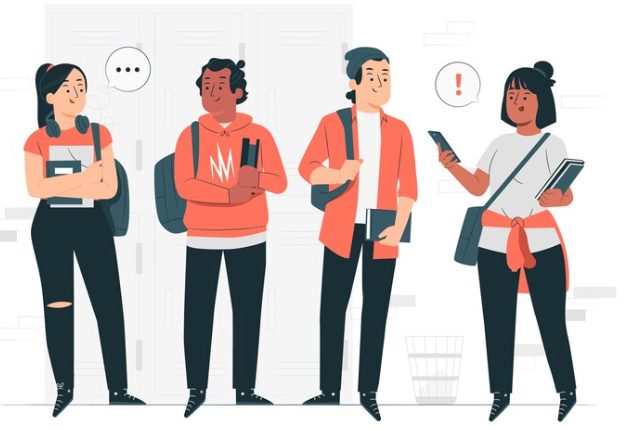 Menurut Littlejohn (1999), Komunikasi Antarpribadi adalah  komunikasi antar individu-individu.
Menurut Agus M. Hardjana (2003: 85), Komunikasi  Antarpribadi adalah interaksi tatap muka antara dua atau  beberapa orang, di mana pengirim dapat menyampaikan pesan  secara langsung dan penerima pesan dapat menerima dan  menanggapi secara langsung pula
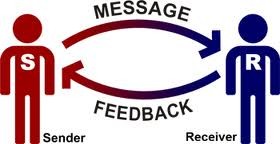 HAKIKAT KOMUNIKASI INTERPERSONAL
KAP pada hakikatnya adalah suatu proses
Pesan tersebut tidak ada dengan sendirinya,  melainkan diciptakan dan dikirimkan oleh  seorang komunikator, atau sumber  informasi.
KAP dapat terjadi secara langsung maupun  tidak langsung
Penyampaian pesan dapat dilakukan baik  secara lisan maupun tertulis
KAP tatap muka memungkinkan balikan atau  respon dapat diketahui dengan segera.
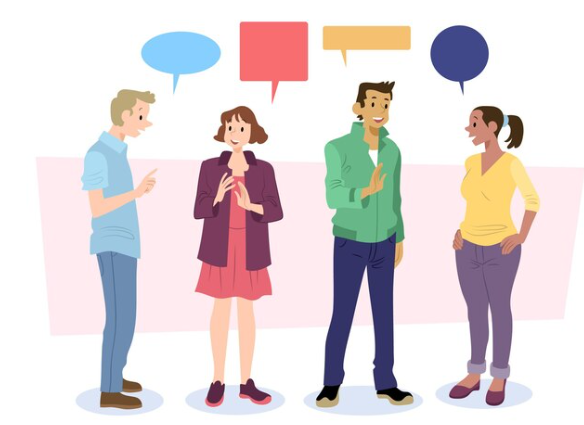 Komponen-Komponen Komunikasi  Interpersonal
Sumber/komunikator
Encoding
Pesan
Saluran
Penerima/komunikan
Decoding
Respon
Gangguan (noise)
Konteks komunikasi.
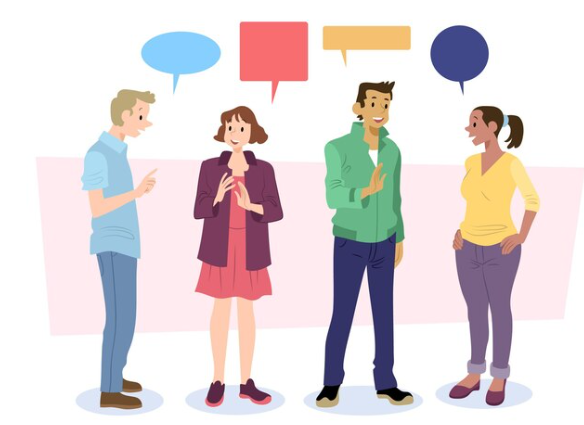 Model Komponen KAP
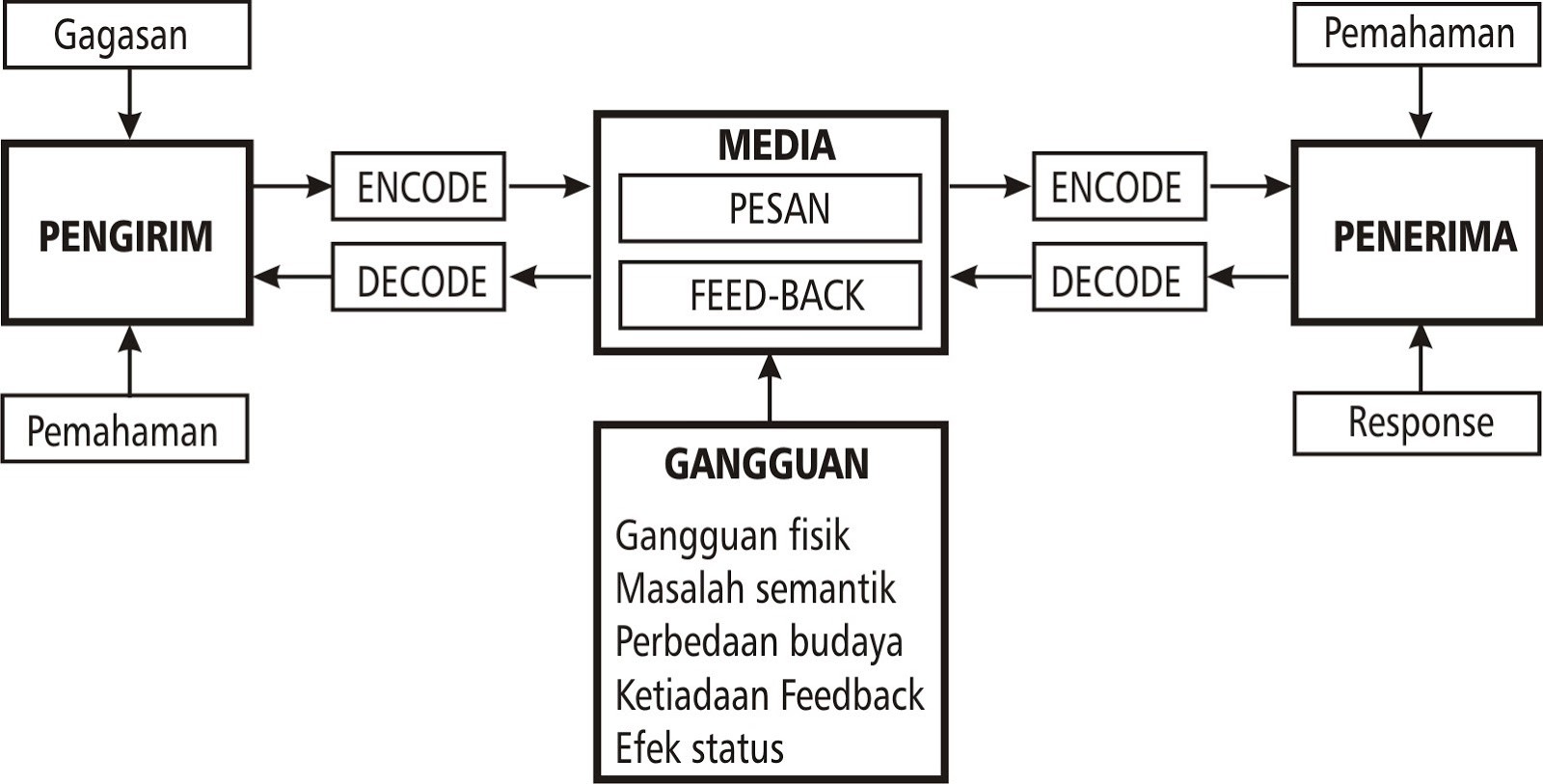 Proses Komunikasi Interpersonal
Keinginan berkomunikasi
Encoding oleh	komunikator
Pengiriman pesan
Penerimaan pesan
Decoding oleh komunikan
Umpan balik
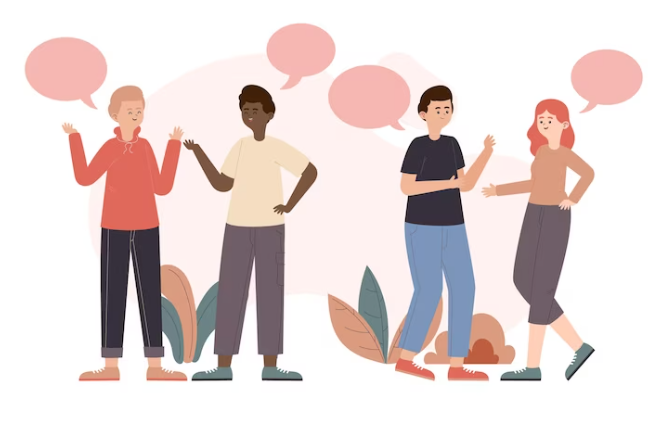 Proses Komunikasi Interpersonal
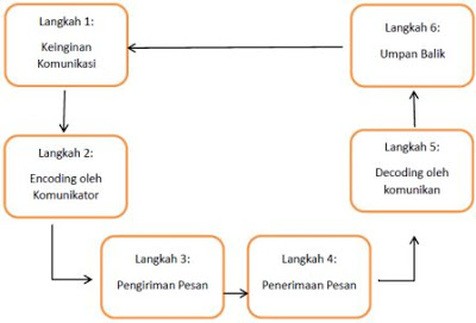 Asas-Asas Komunikasi Interpersonal
Komunikasi berlangsung antara pikiran seseorang dengan  pikiran orang lain
Orang hanya bisa mengerti sesuatu hal dengan  menghubungkannya pada suatu hal lain yang telah  dimengerti
Setiap orang berkomunikasi tentu mempunyai tujuan
Orang yang telah melakukan komunikasi mempunyai  keewajiban untuk meyakinkan dirinya bahwa ia memahami  makna pesan yang akan disampaikannya itu.
Orang yang tidak memahami makna informasi yang diterima,  memiliki kewajiban untuk meminta penjelasan agar tidak  terjadi bias komunikasi.
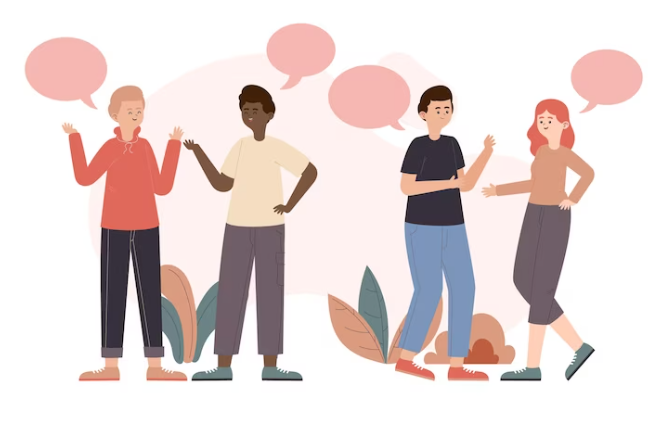 Ciri-Ciri Komunikasi Interpersonal
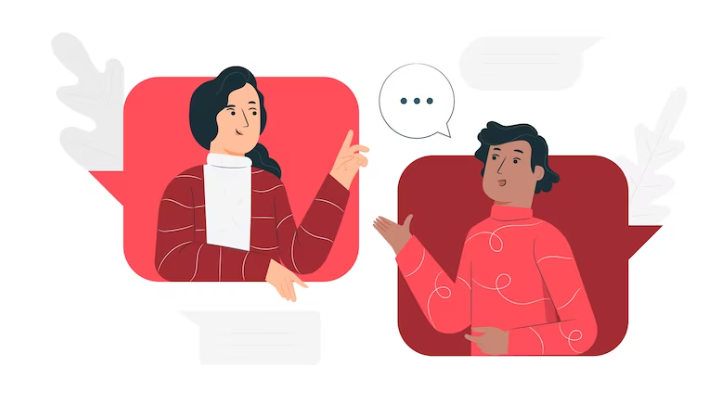 Arus Pesan Dua Arah 
Suasana Nonformal  
umpan balik segera
Peserta komunikasi berada dalam jarak yang  dekat
Peserta komunikasi mengirim dan menerima  pesan secara simultan dan spontan, baik secara  verbal dan non verbal.
Komunikasi interpersonal tidak dapat diubah  maupun diulang.
Tipe Komunikasi Interpersonal
Stewart L.Tubbs dan Sylvia Moss menjelaskan  bahwa komunikasi insani muncul dalam beberapa  situasi yang berbeda, antara lain :
A. Komunikasi dua orang  B.  Wawancara
C.Komunikasi Kelompok kecil  D.Komunikasi Publik  E.Komunikasi Organisasi  F.Komunikasi Massa
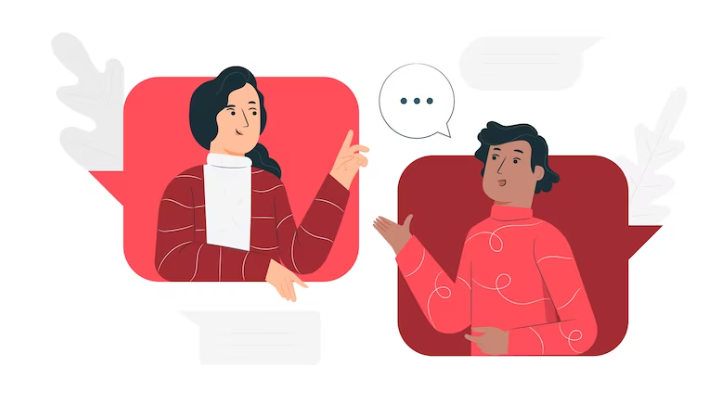 TUJUAN KOMUNIKASI INTERPERSONAL
Mengungkapkan perhatian kepada orang lain
Menemukan diri sendiri
Menemukan dunia luar
Membangun dan memelihara hubungan yang  harmonis
Mempengaruhi sikap dan tingkah laku
Mencari kesenangan atau menghabiskan waktu
Memberikan bantuan konseling
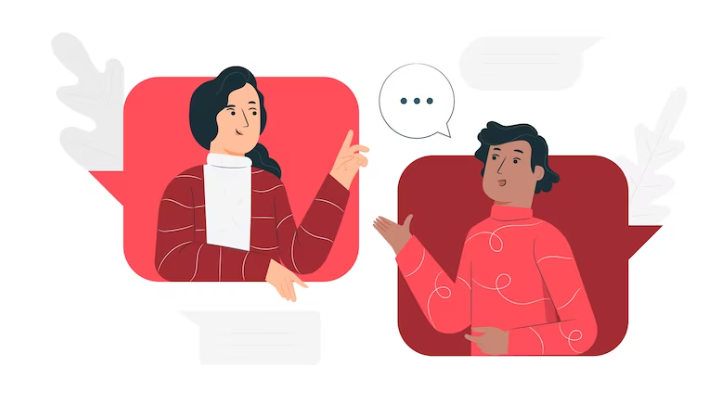